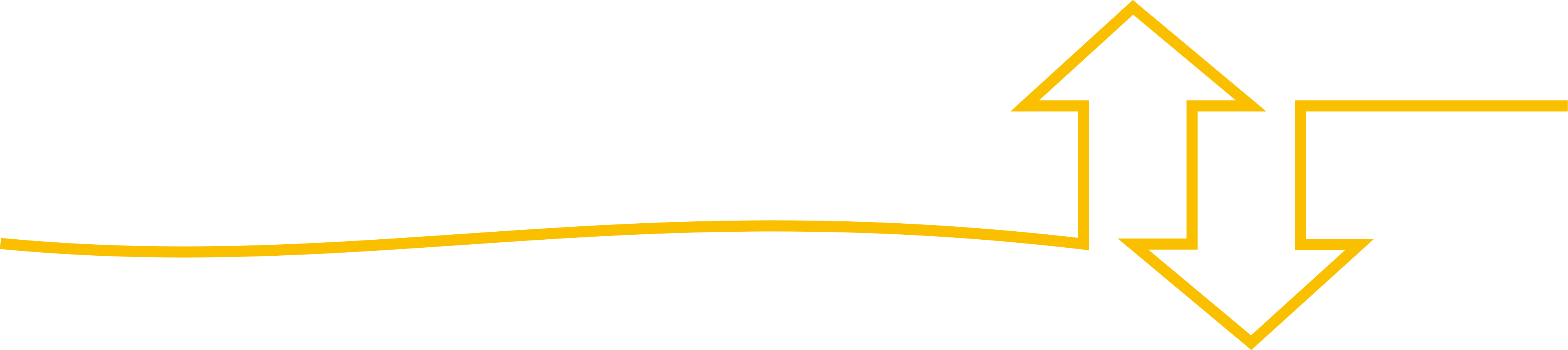 As Above – So Below
Who Validates your Organisation?
Cathrin Stöver
CCO, Géant
TNC24, Lightning Talks, Strike 2
Rennes, 13 June 2024
My First!
1995...
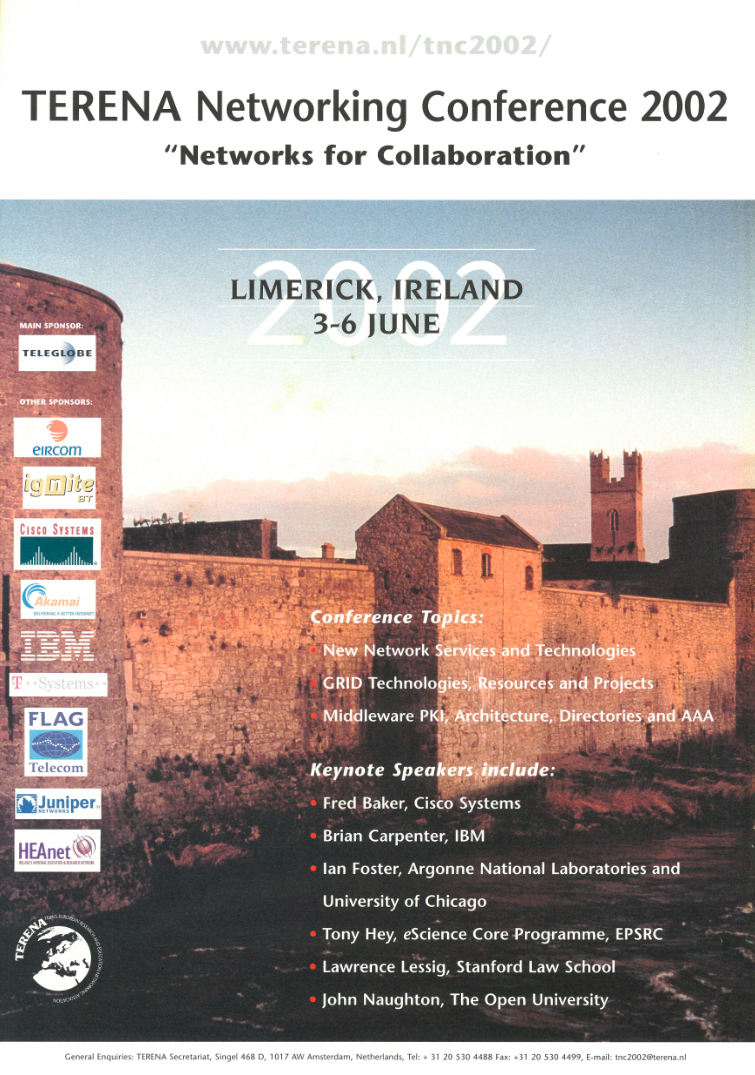 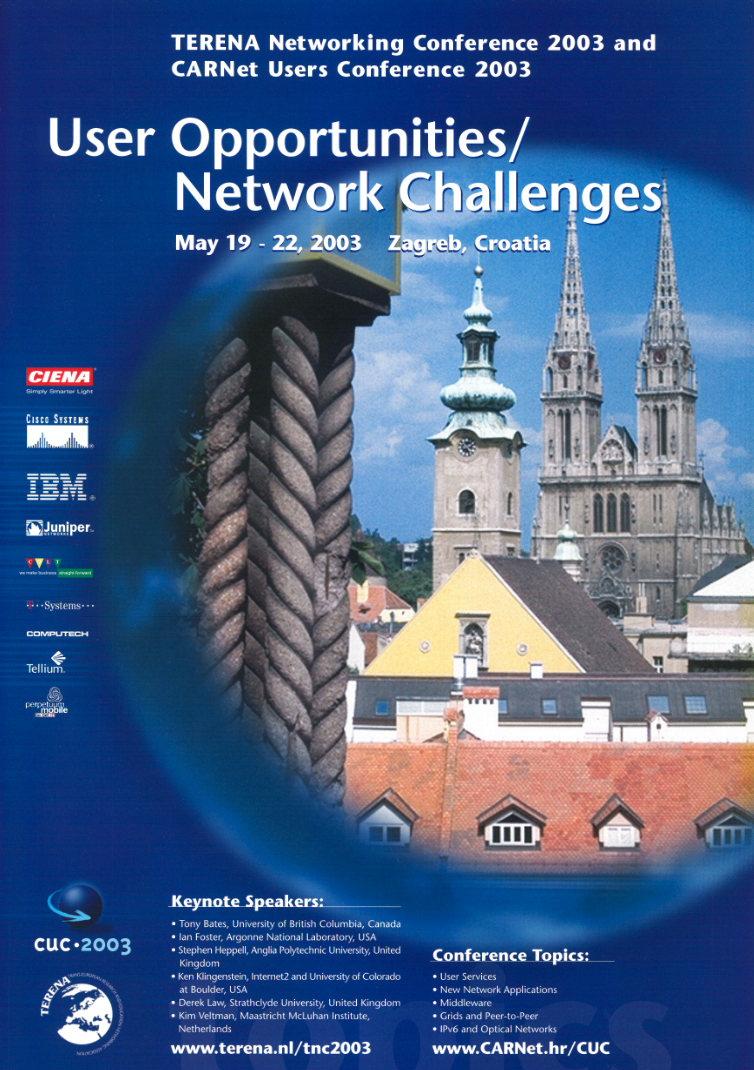 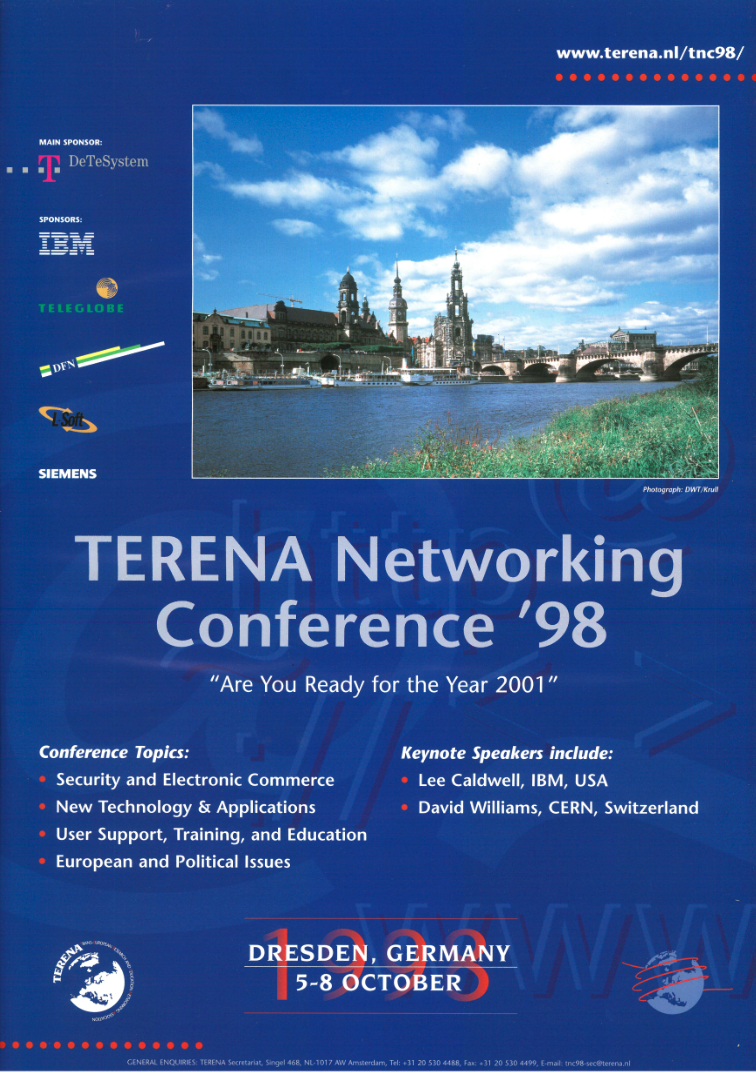 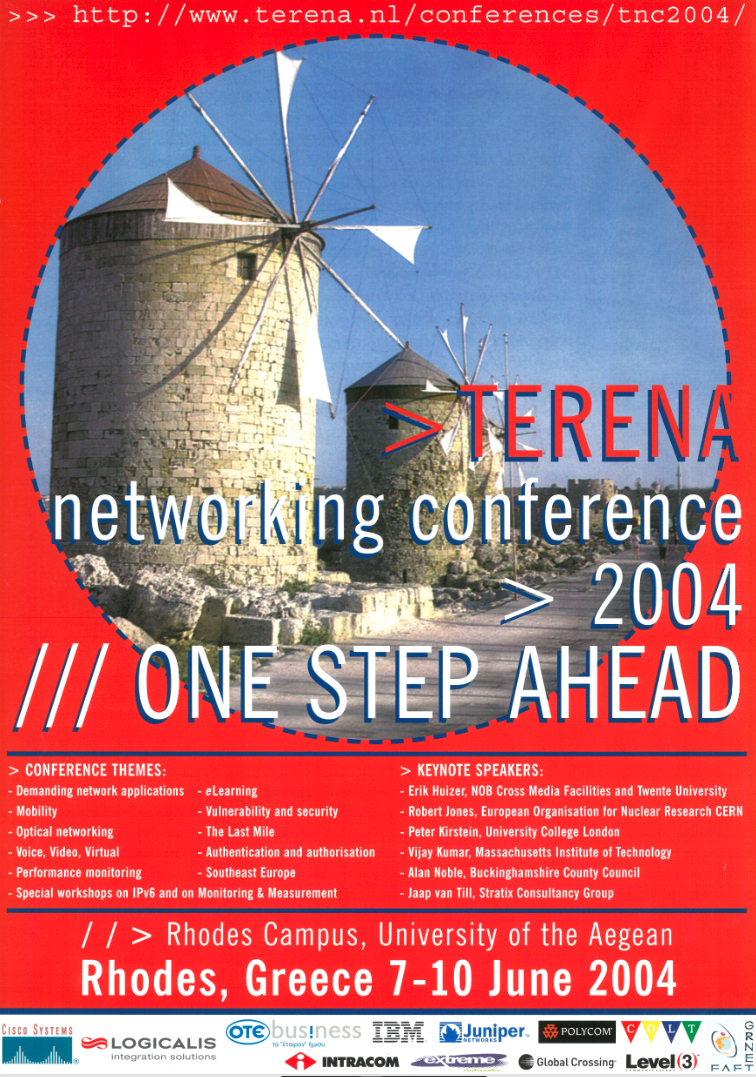 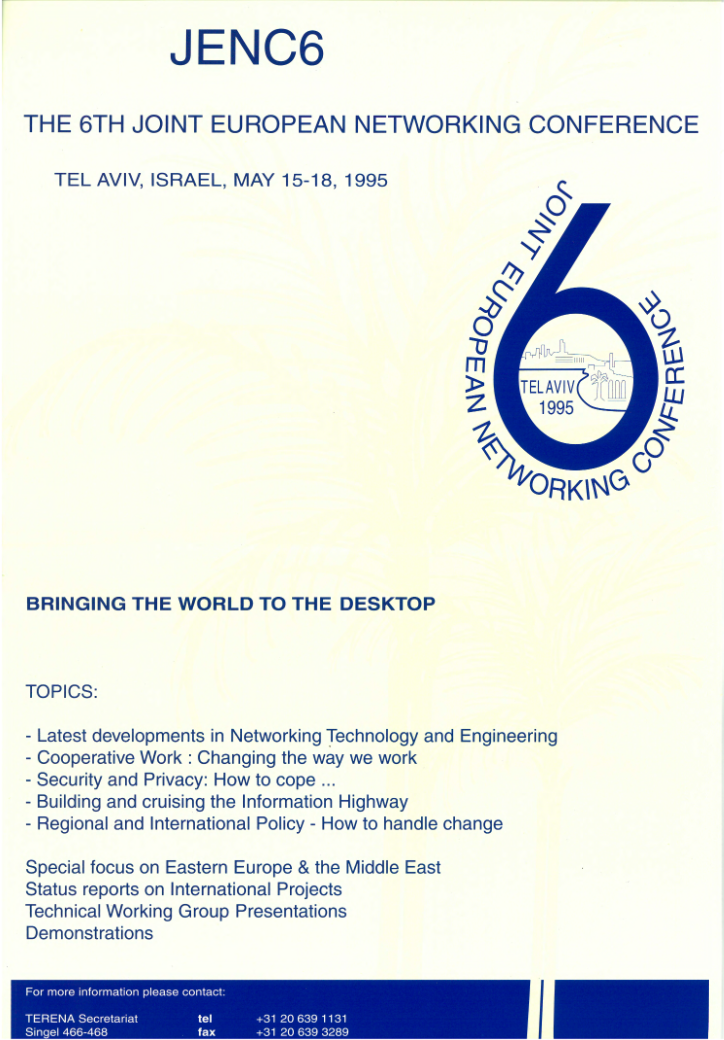 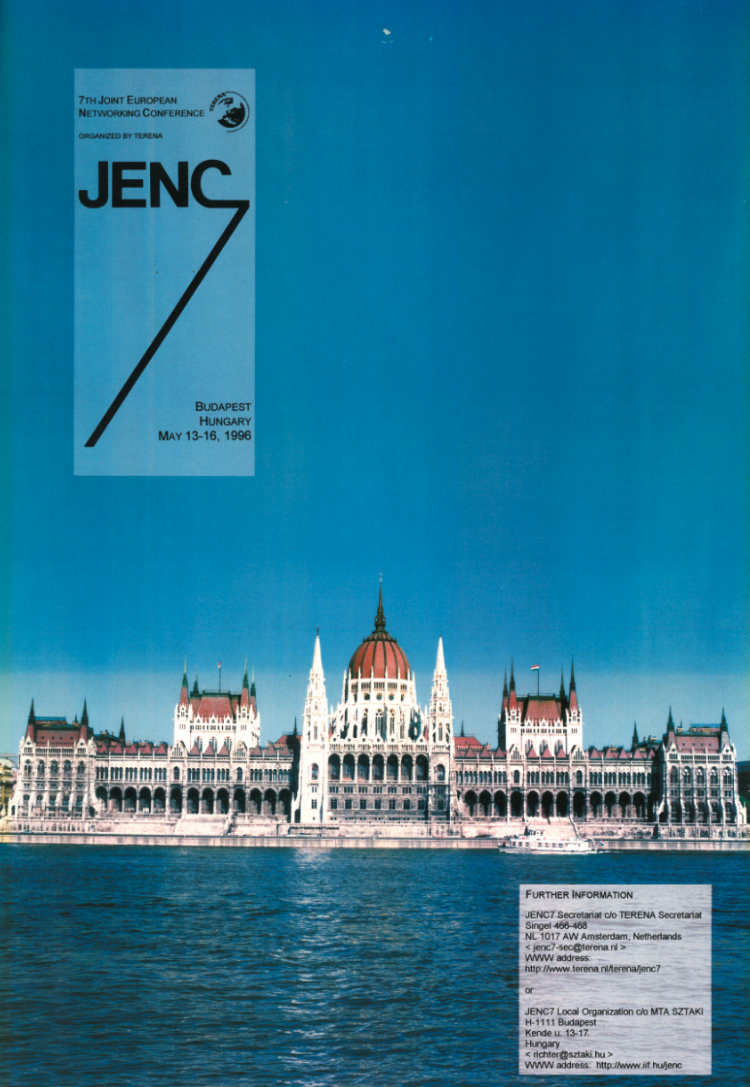 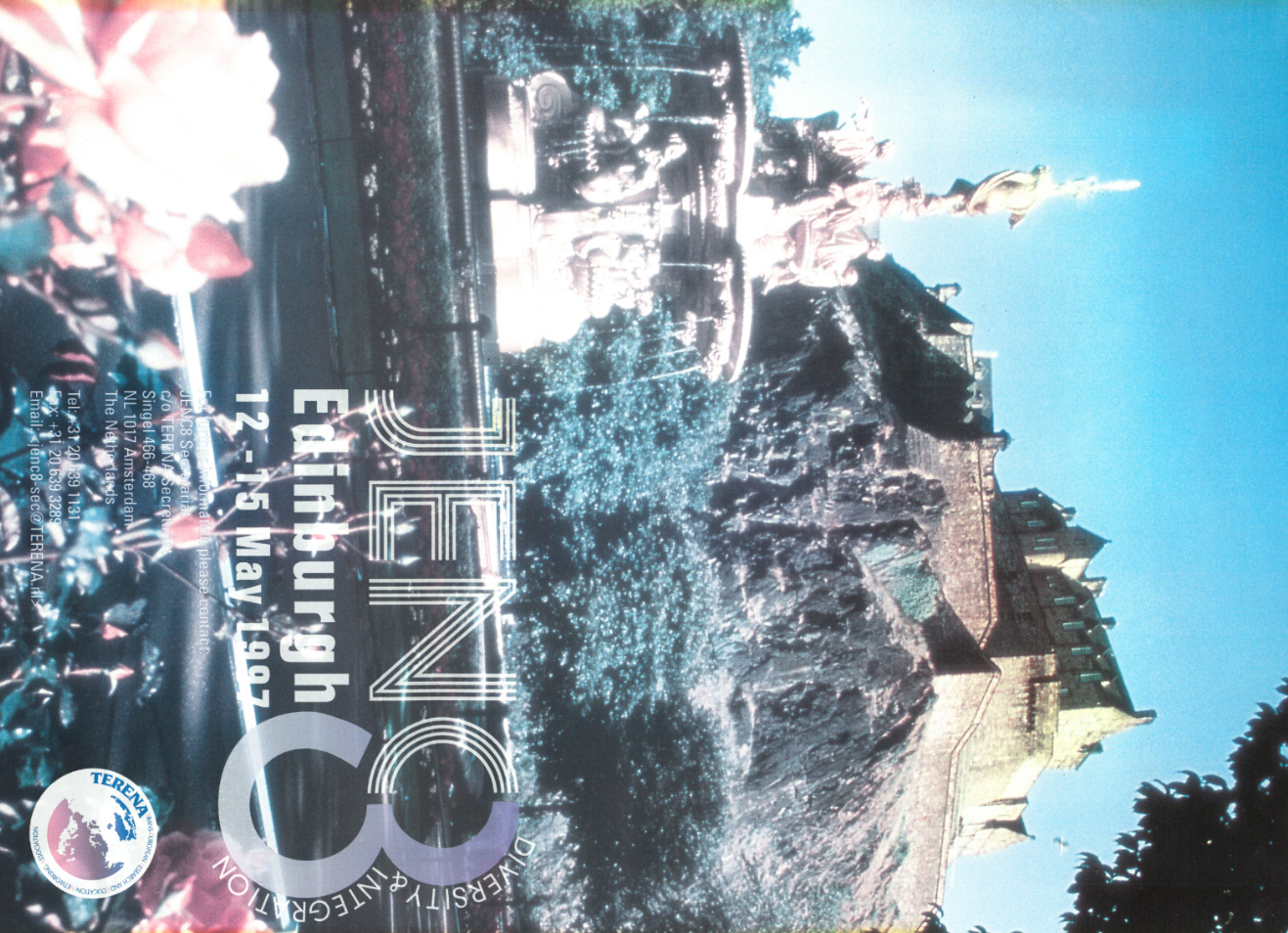 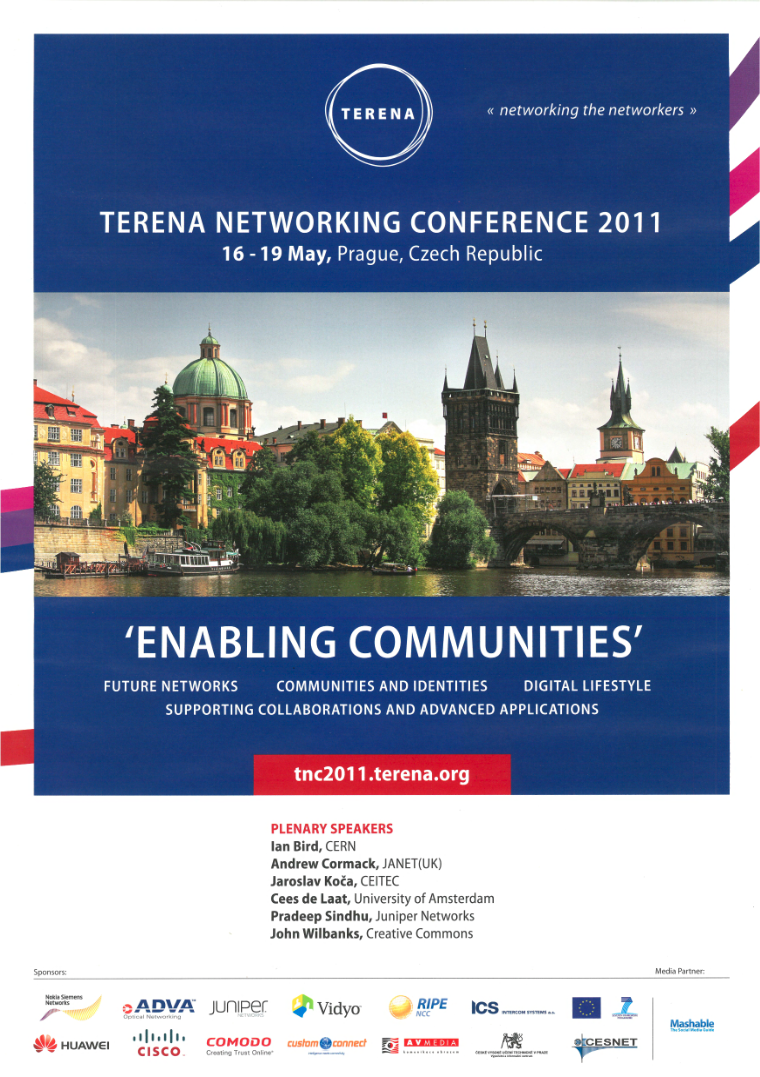 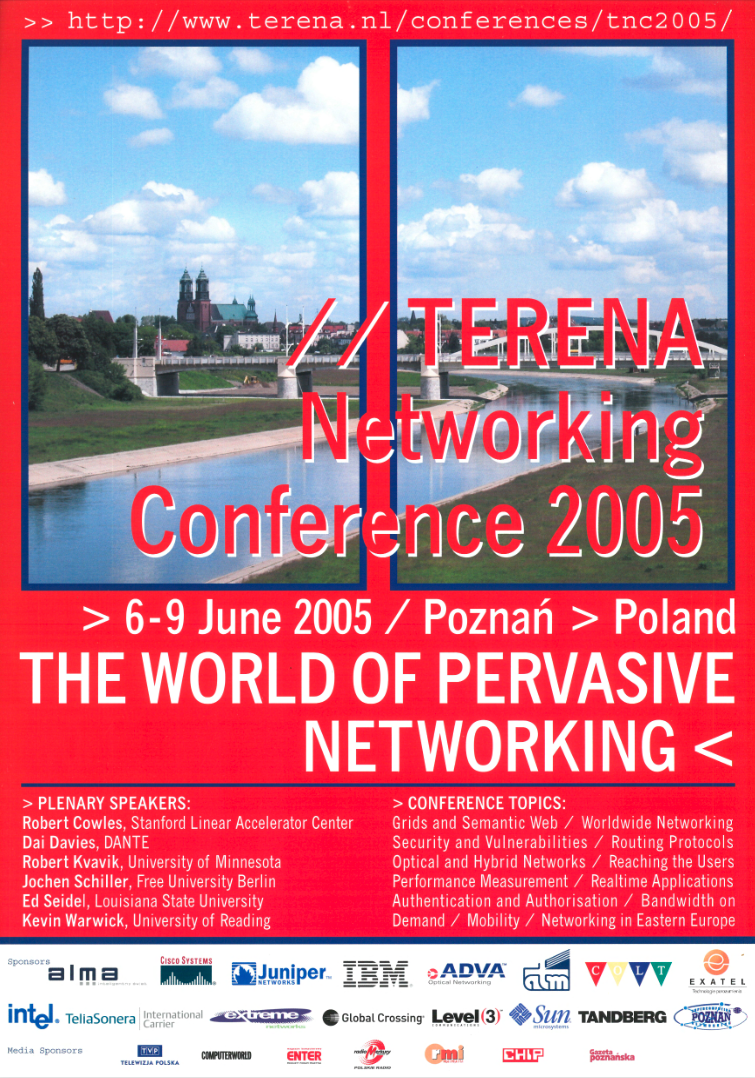 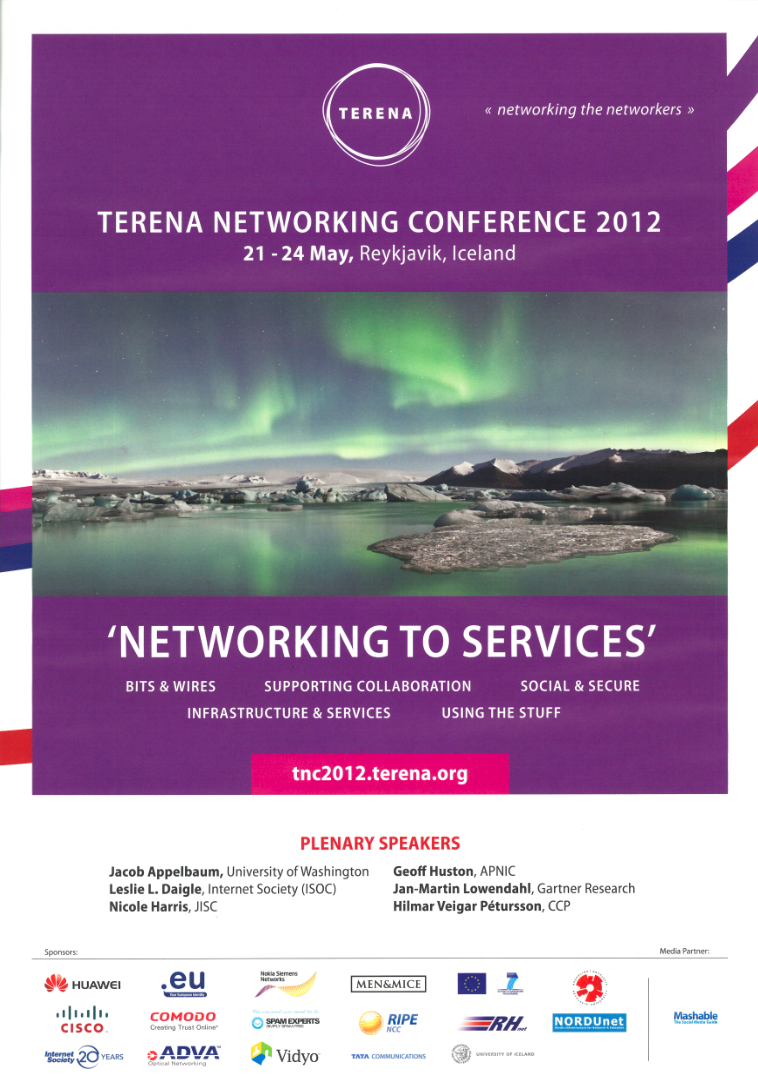 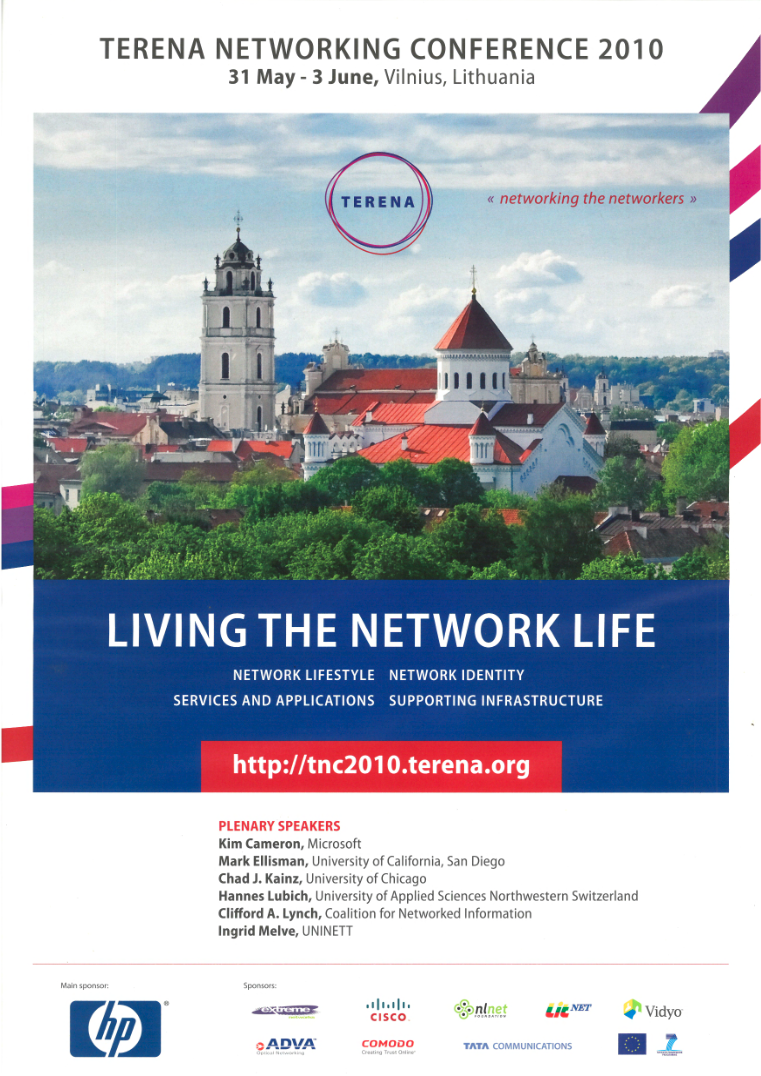 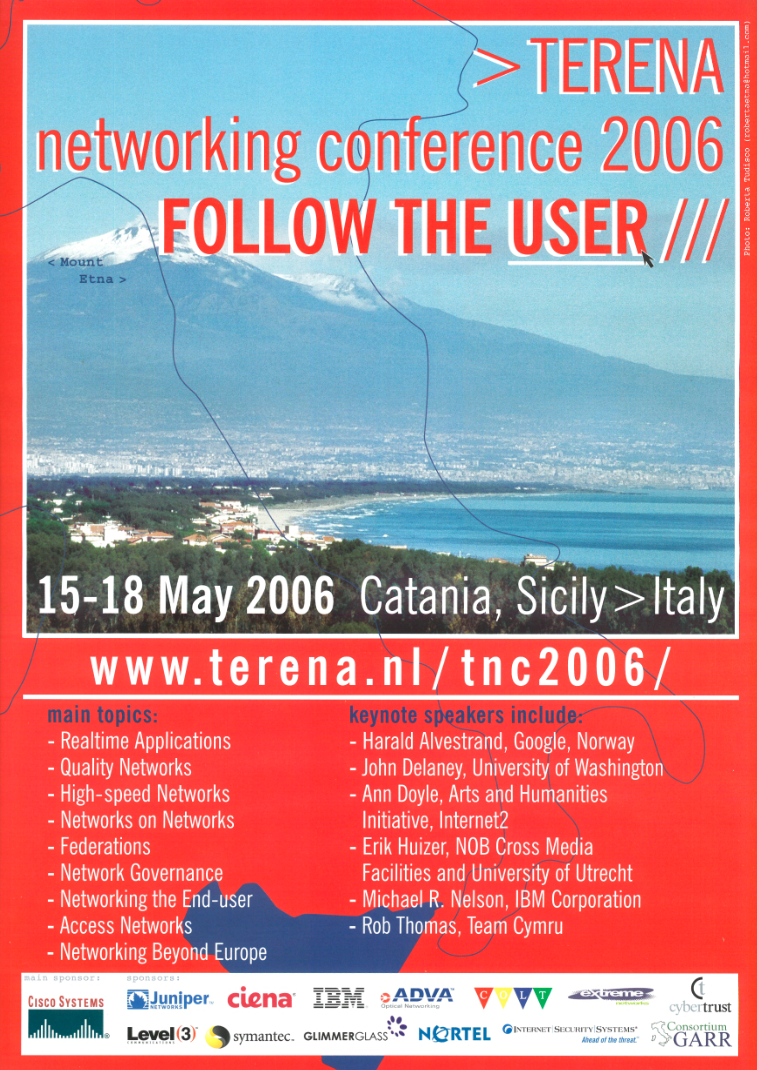 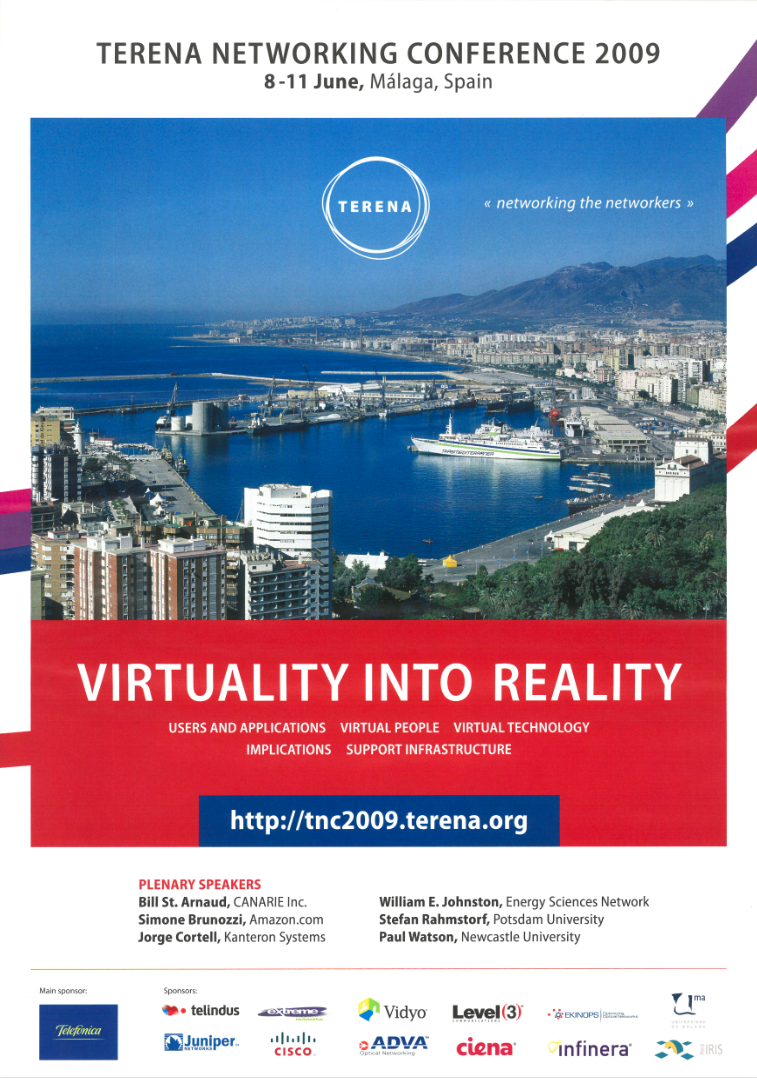 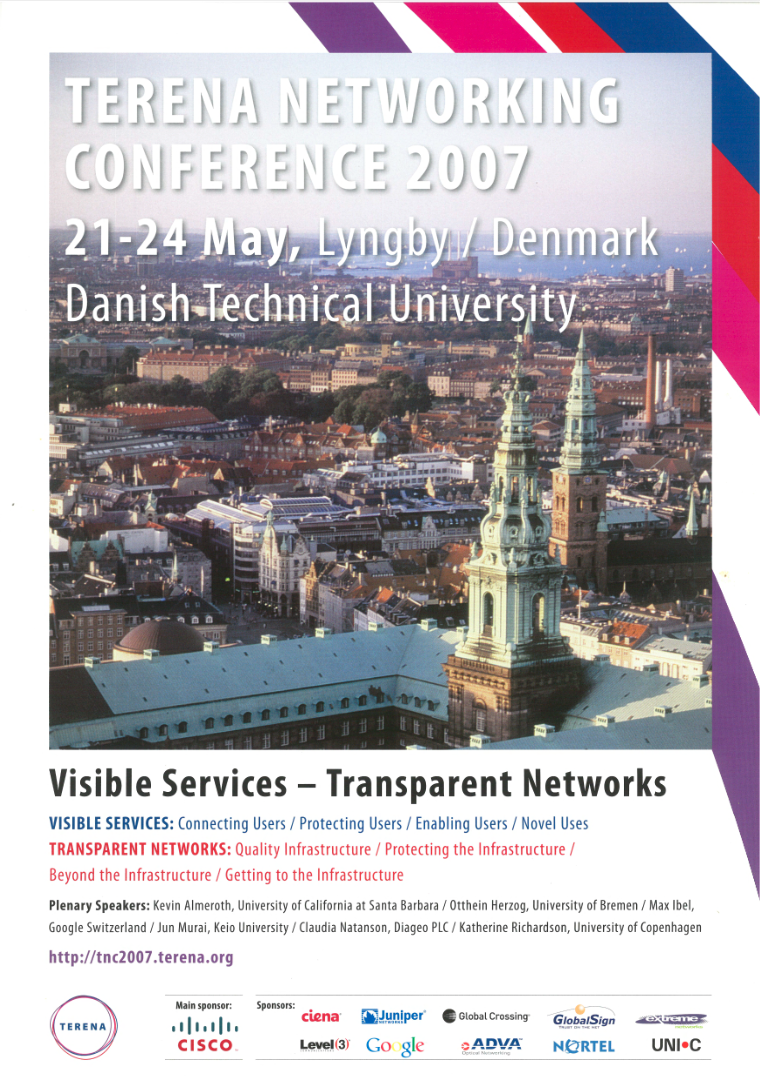 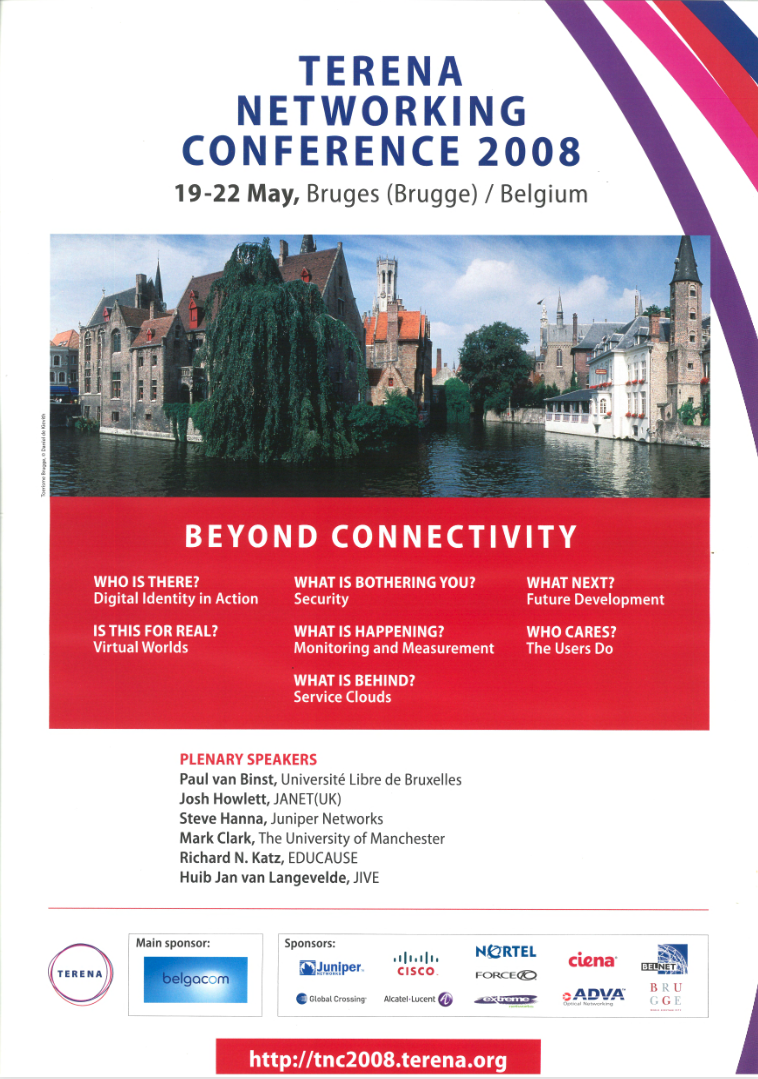 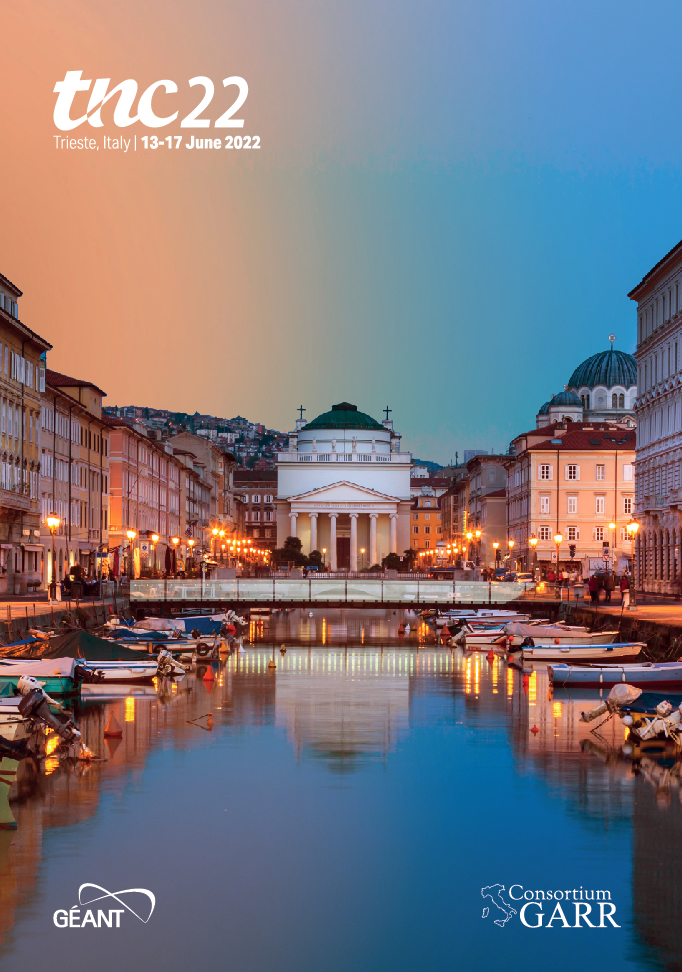 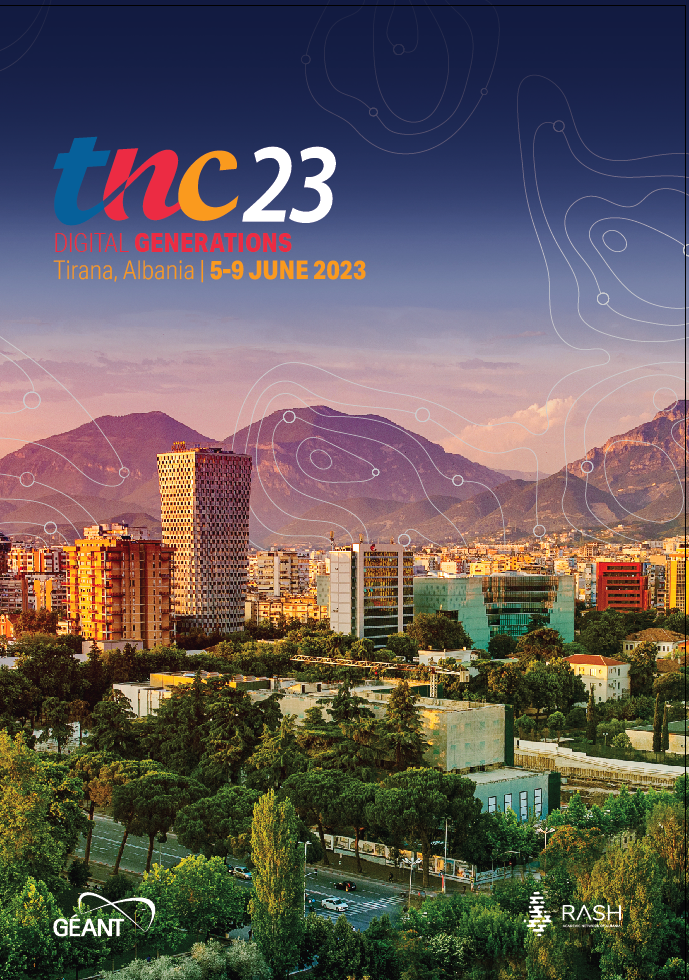 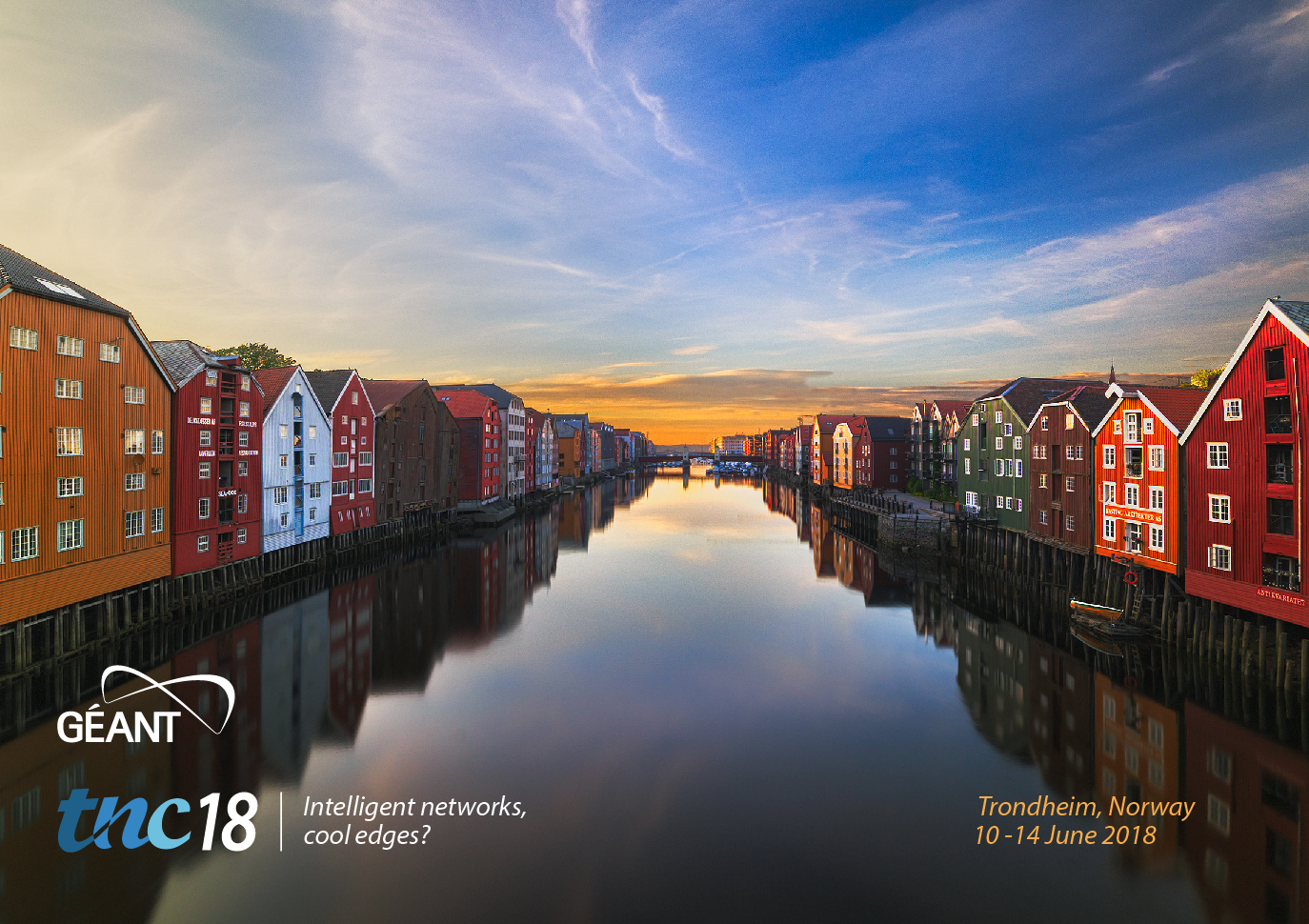 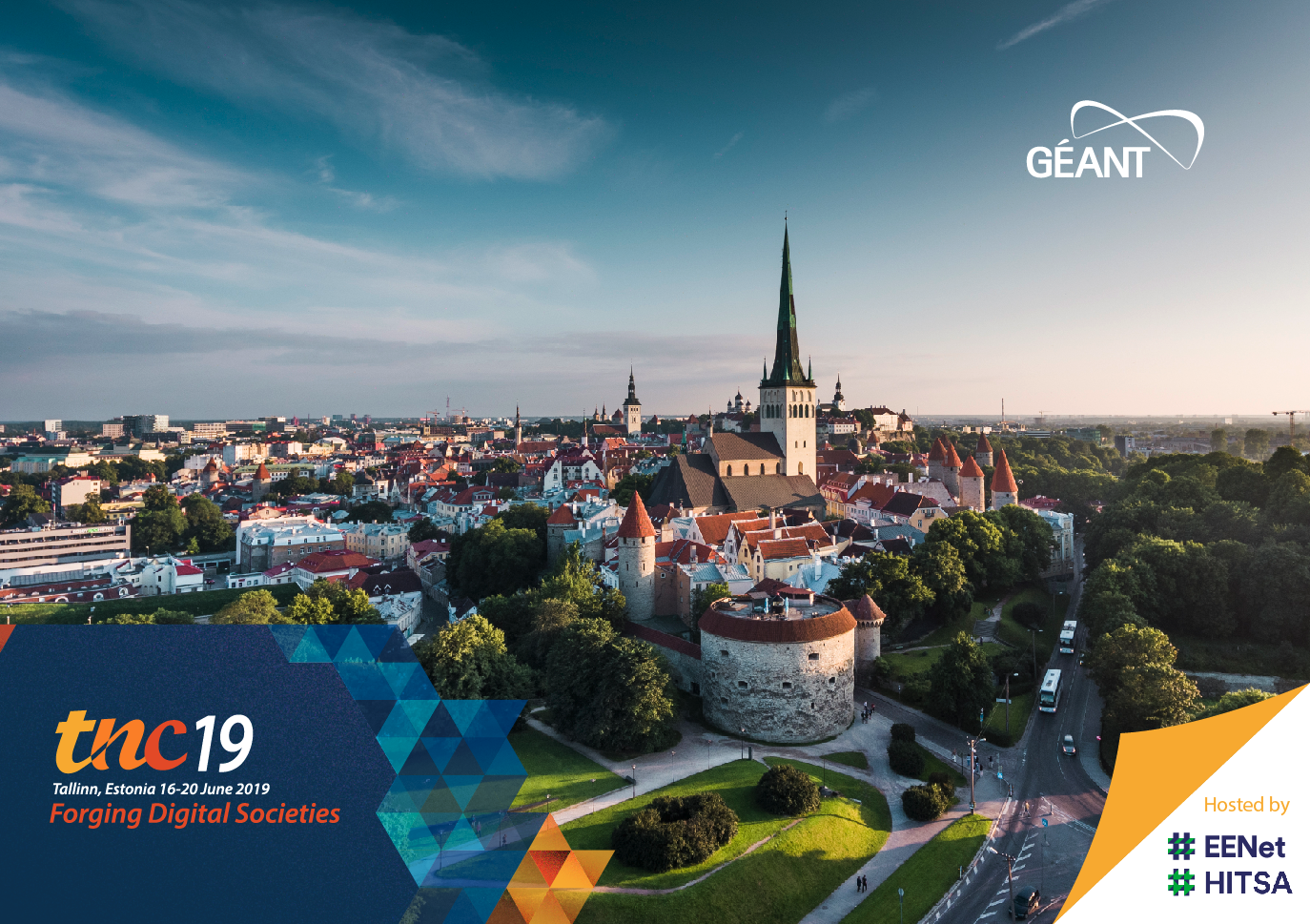 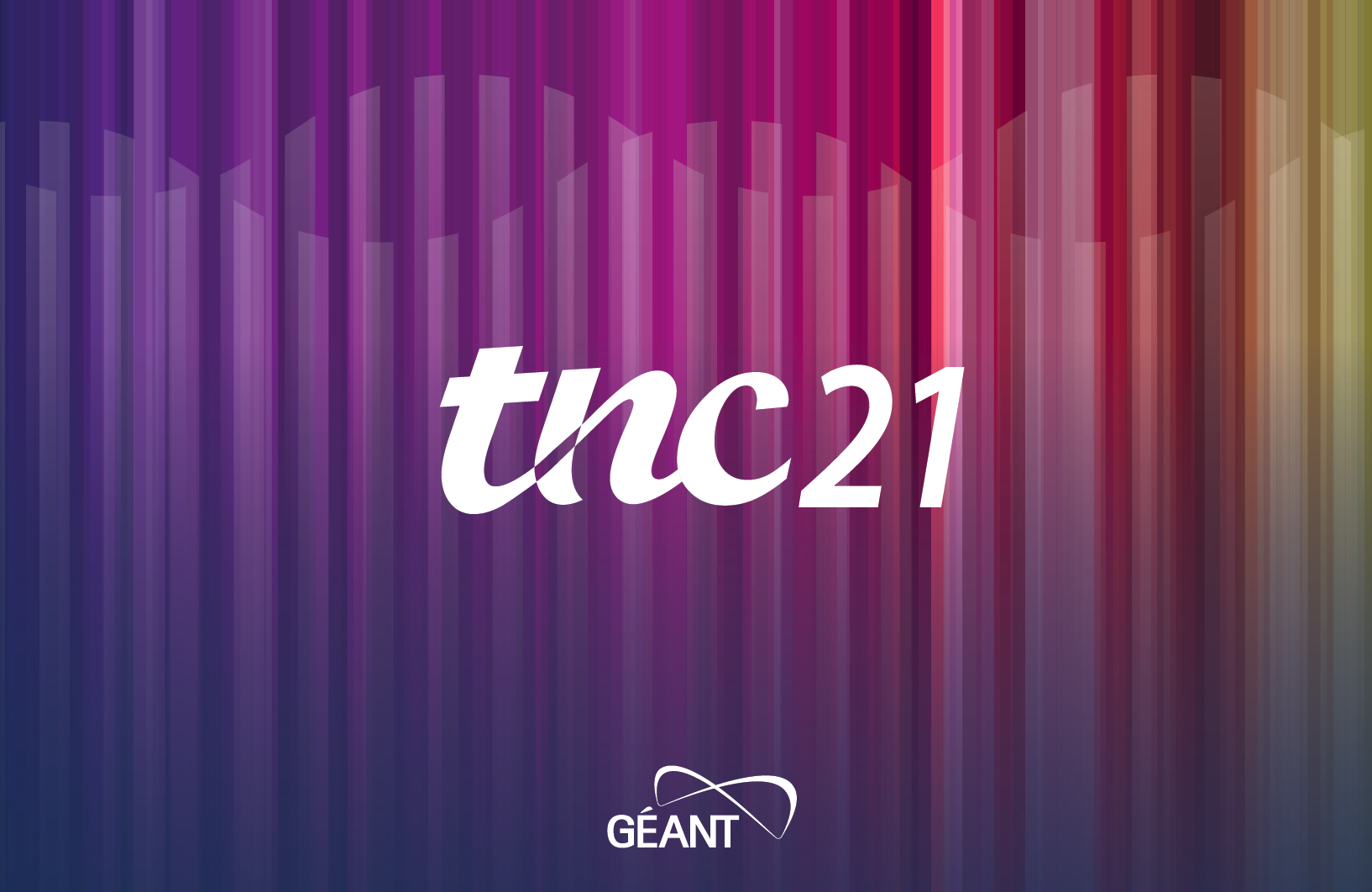 2024…
Compliance
Policy
NIS-2
Financial Maturity
Greening
SDGs
Digital Europe
JU
Art 185
Eligibility
Funding
EEC
Control
Security Clause
Diversity
Certification
2015	2016	2017	2018	2019	2020	2021	2022	2023	 2024	2025	2026	2027
GN4 FPA – H2020 ~8 Years (~€225 Million)
GN5 FPA (7 Years)
GN5-2 (2.5 Years €80 Million)
GN4-1 
(1 Year €25 Million)
GN4-2 
   (2.5 Years €59 Million)
GN4-3
(4 Years €77.5 Million)
GN5-1 
(2 Years €55 Million)
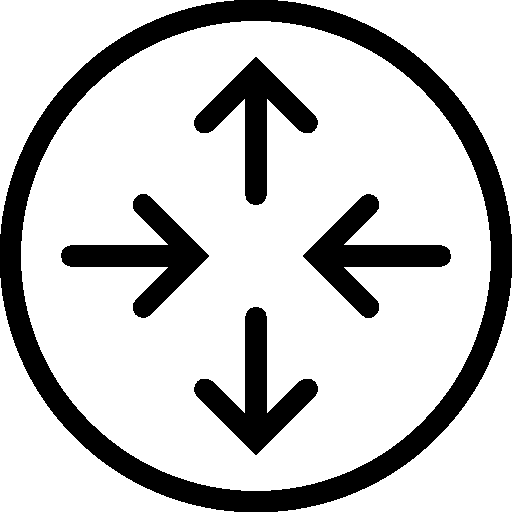 GN4-3N 
(5 Years €50.5 Million)
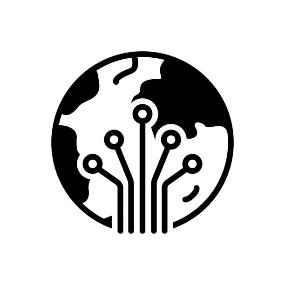 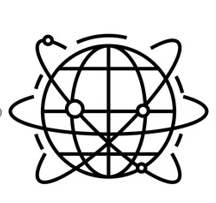 GN5-IC1 
(3 Years €15 Million)
BELLA-S1 
(5 Years €10 Million)
EuroHPC, Quantum, etc.
[Speaker Notes: GN5-2 oversubscribed by nearly 6 million euros]
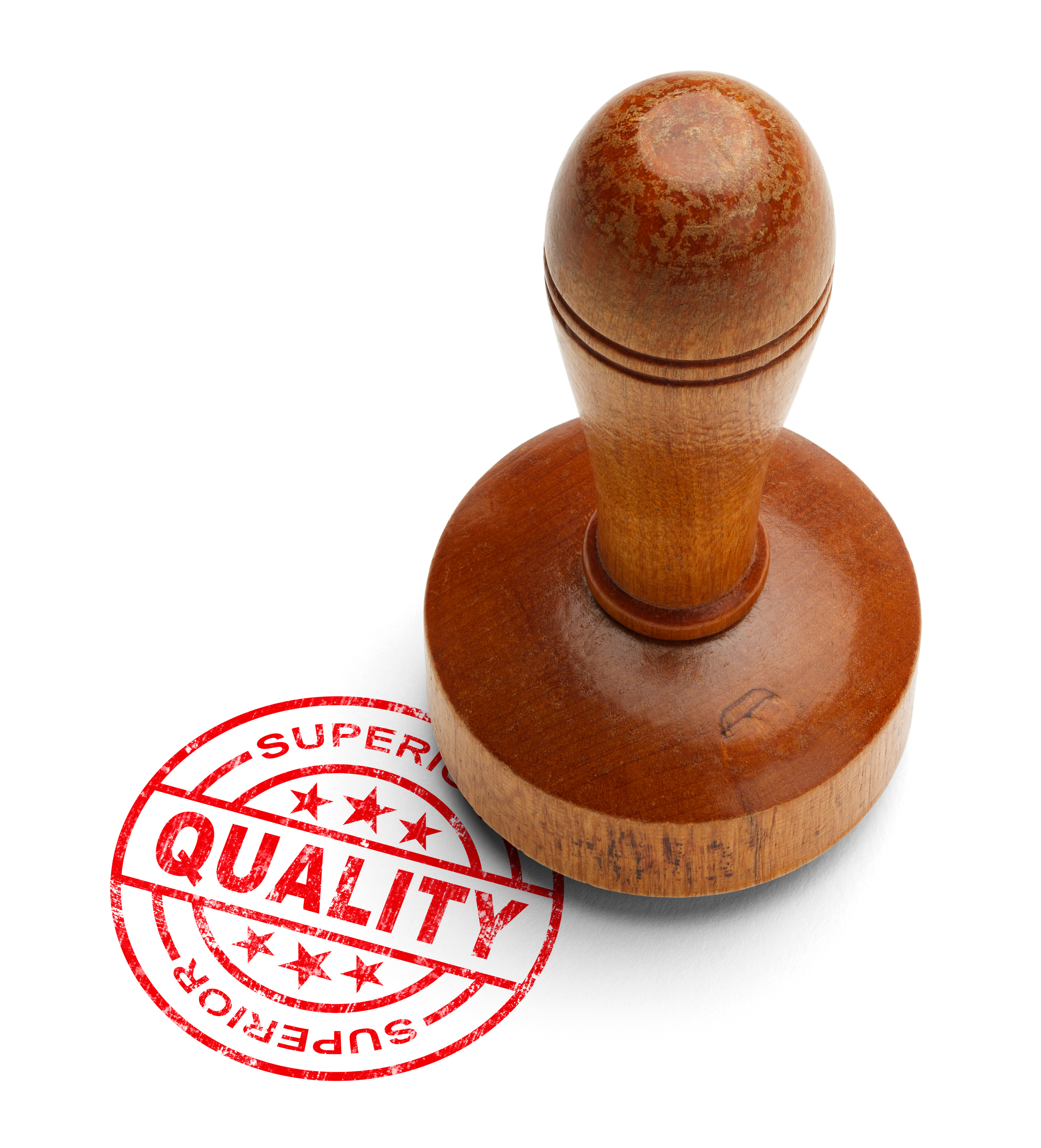 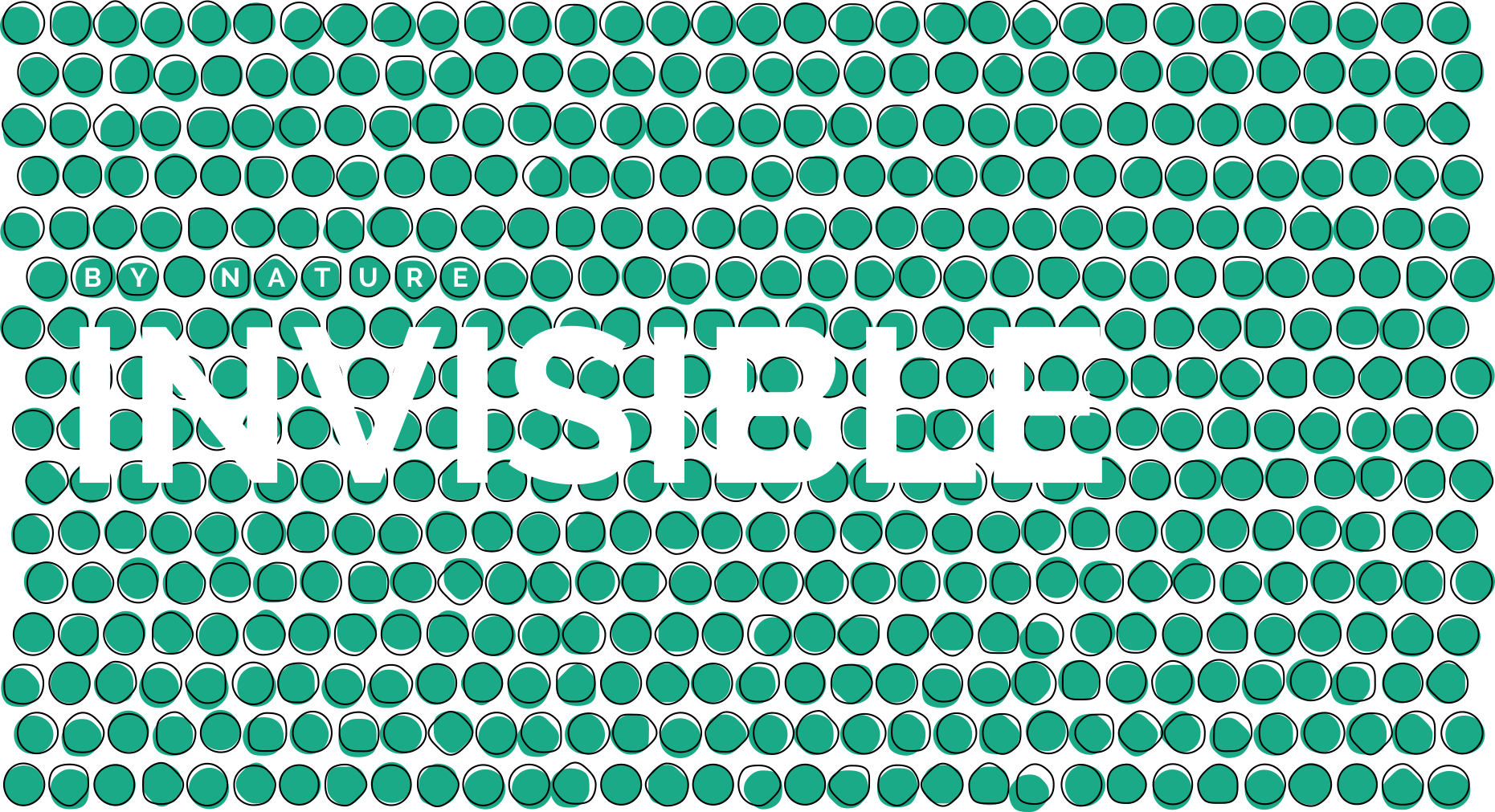 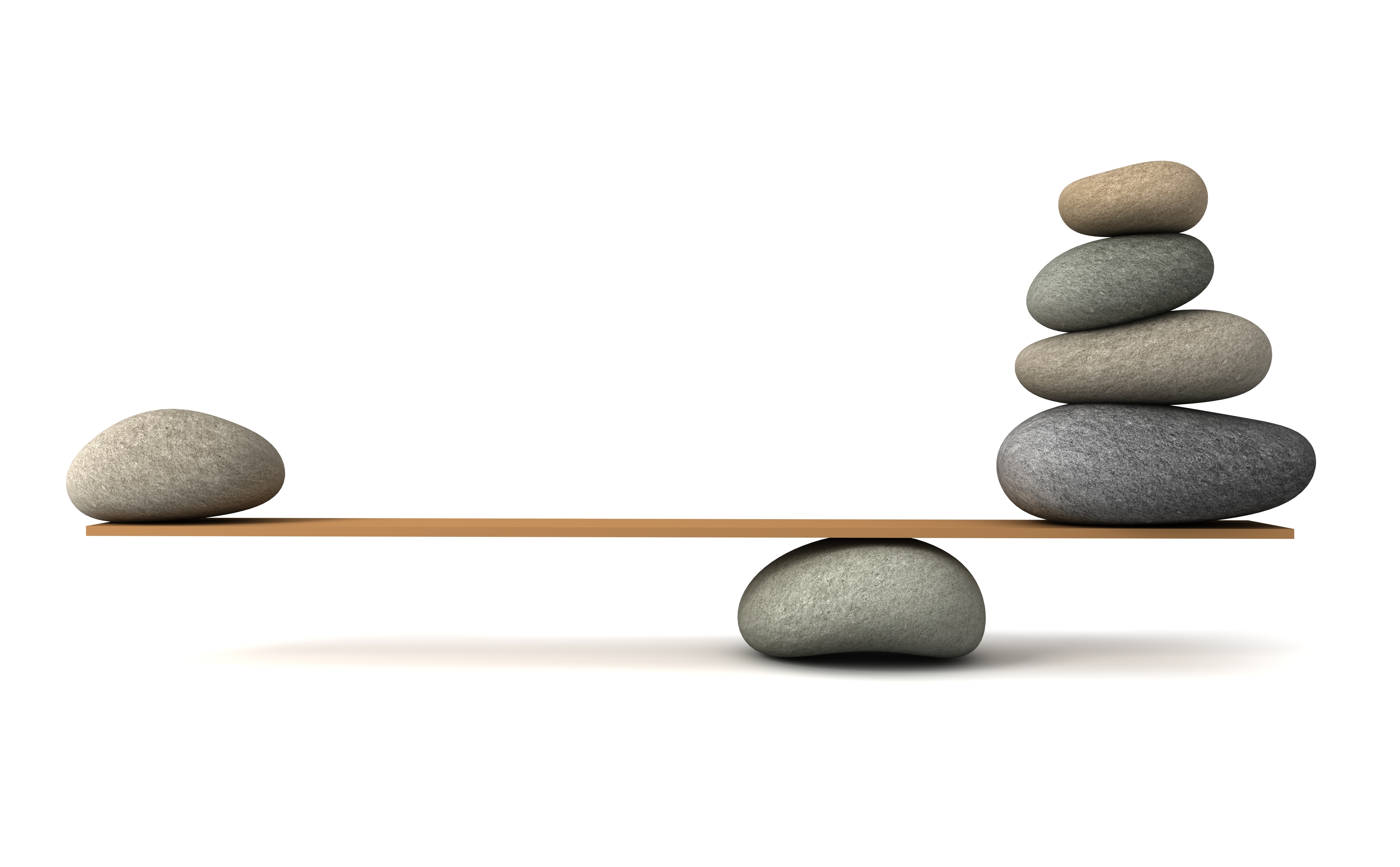 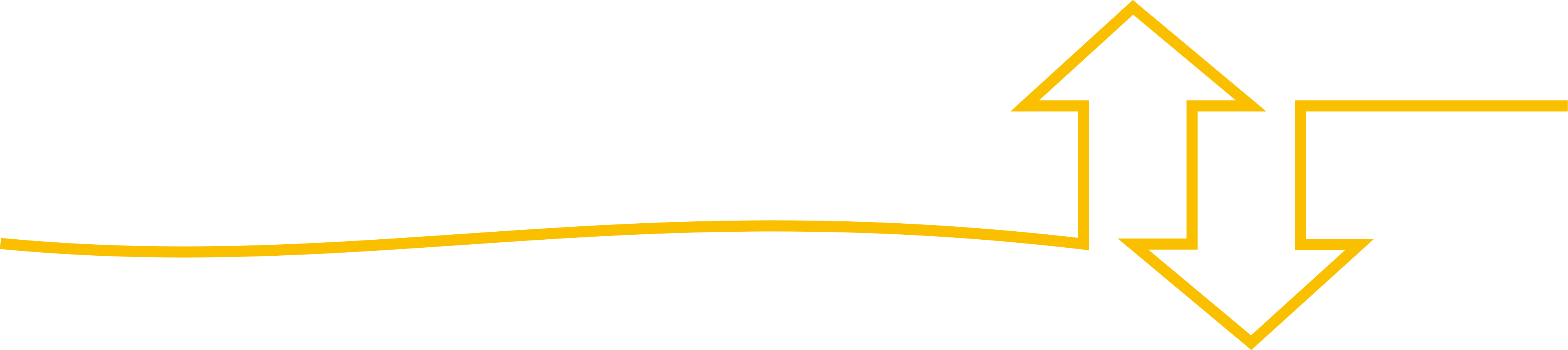 Thank You!